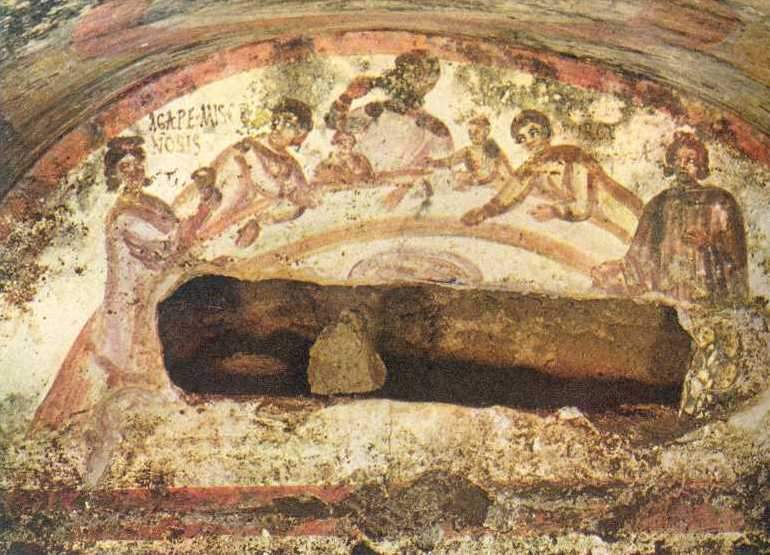 A Believers’ Church
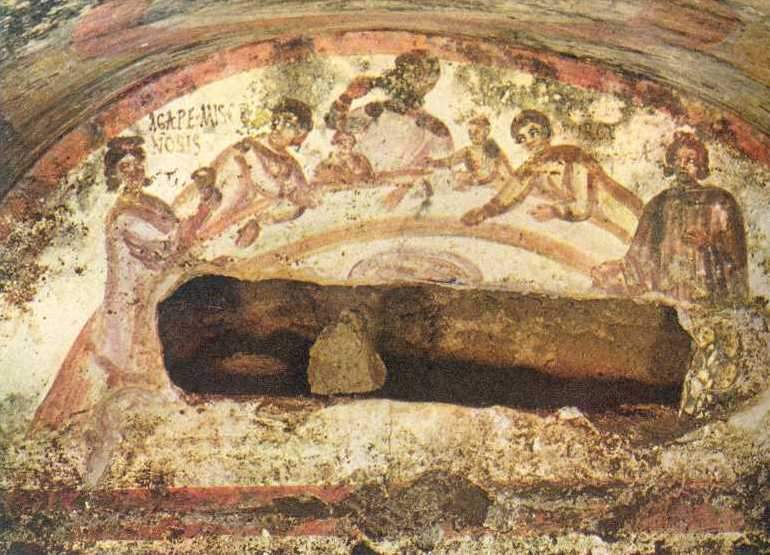 Colossians 1:3-14
Christians Sharing a Meal
Catacombs of St Marcellinus and St Peter, Rome
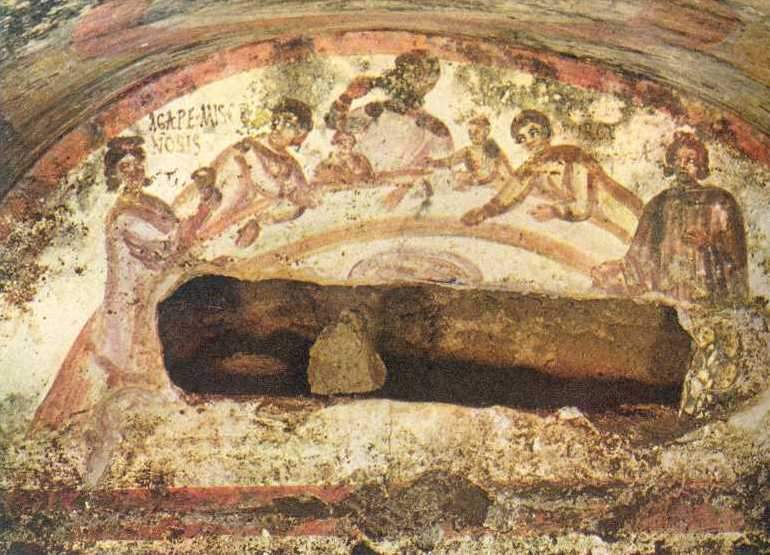 A Believers’ Church
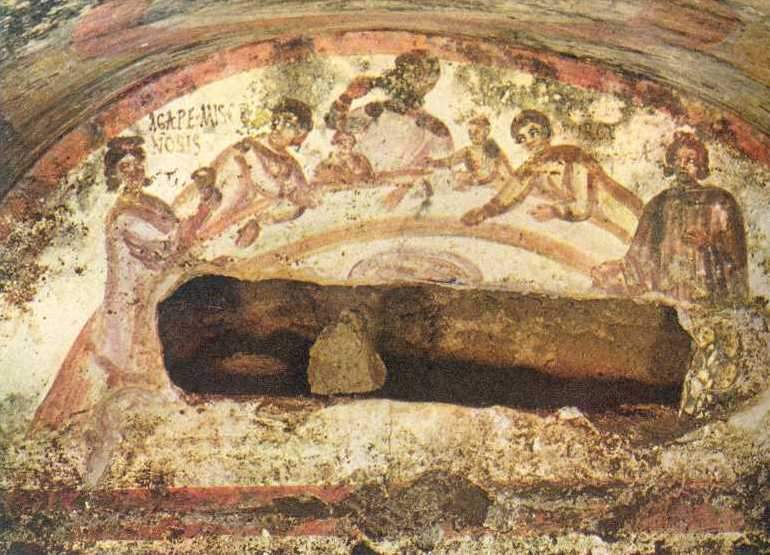 What Does it Mean?
What Does it Mean at SPBC?
What Does it Mean for You?
Christians Sharing a Meal
Catacombs of St Marcellinus and St Peter, Rome
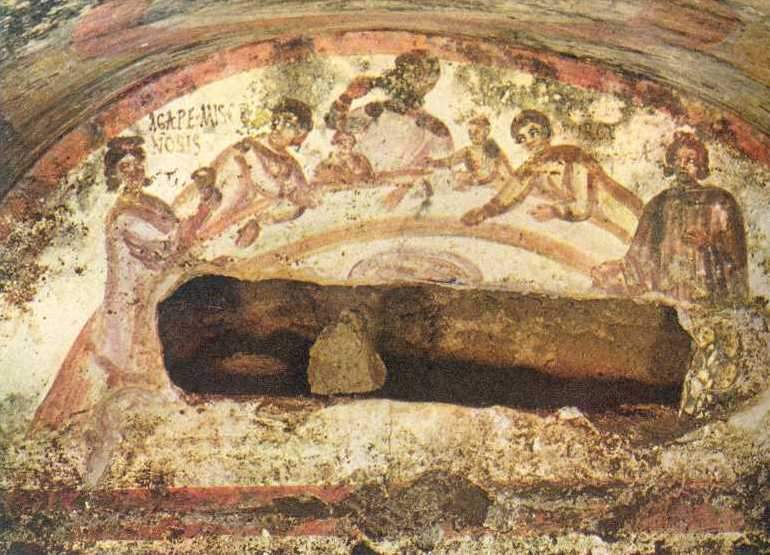 A Believers’ Church: What is it?
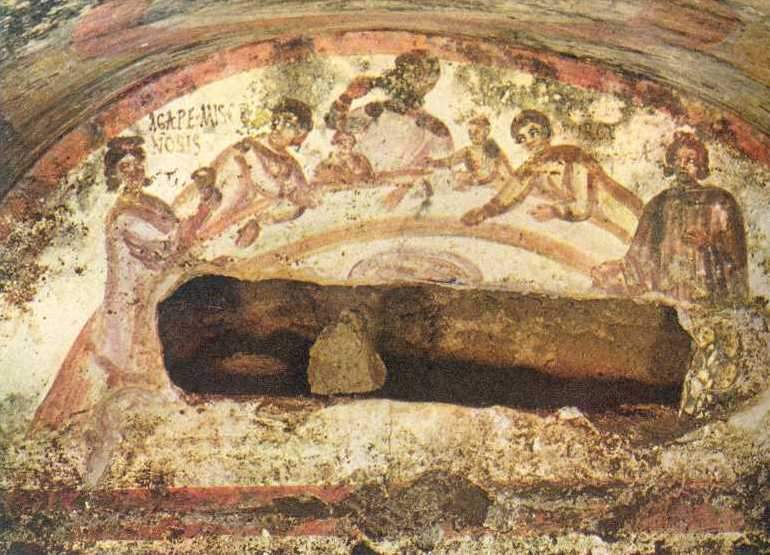 Universal
Local
All who believe in Jesus Christ…
…Incorporated locally
We always thank God, the Father of our Lord Jesus Christ, when we pray for you, because we have heard of your faith in Christ Jesus and of the love you have for all God’s people – the faith and love that spring from the hope stored up for you in heaven and about which you have already heard in the true message of the gospel that has come to you. In the same way, the gospel is bearing fruit and growing throughout the whole world – just as it has been doing among you since the day you heard it and truly understood God’s grace. You learned it from Epaphras, our dear fellow servant, who is a faithful minister of Christ on our behalf, and who also told us of your love in the Spirit
Colossians 1:3-8
Christians Sharing a Meal
Catacombs of St Marcellinus and St Peter, Rome
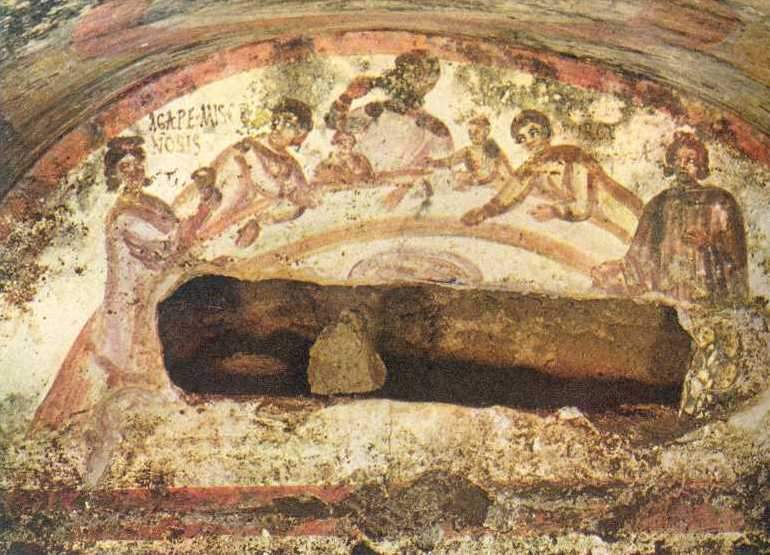 A Believers’ Church: What is it?
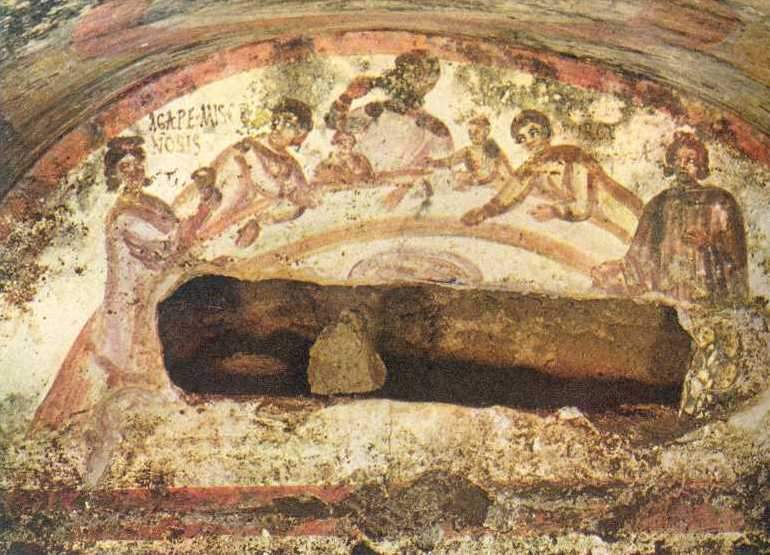 Universal
Local
All who believe in Jesus Christ…
…Incorporated locally
We always thank God, the Father of our Lord Jesus Christ, when we pray for you, because we have heard of your faith in Christ Jesus and of the love you have for all God’s people – the faith and love that spring from the hope stored up for you in heaven and about which you have already heard in the true message of the gospel that has come to you. In the same way, the gospel is bearing fruit and growing throughout the whole world – just as it has been doing among you since the day you heard it and truly understood God’s grace. You learned it from Epaphras, our dear fellow servant, who is a faithful minister of Christ on our behalf, and who also told us of your love in the Spirit
Colossians 1:3-8
Christians Sharing a Meal
Catacombs of St Marcellinus and St Peter, Rome
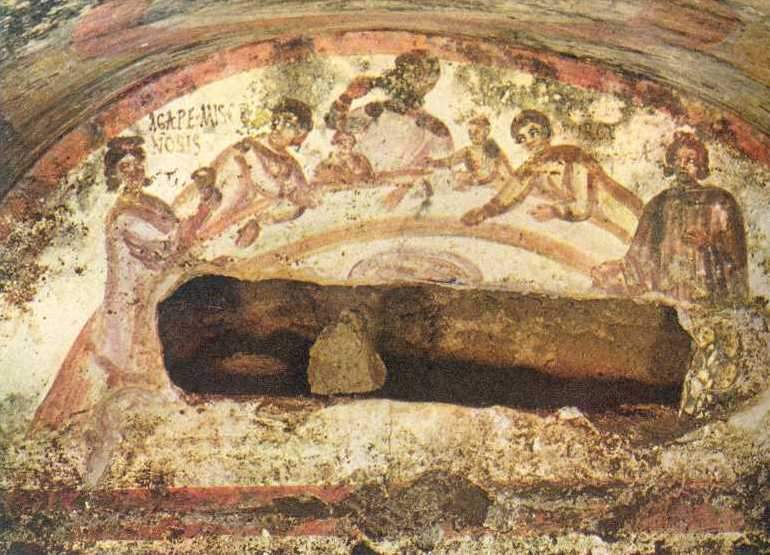 A Believers’ Church: What is it?
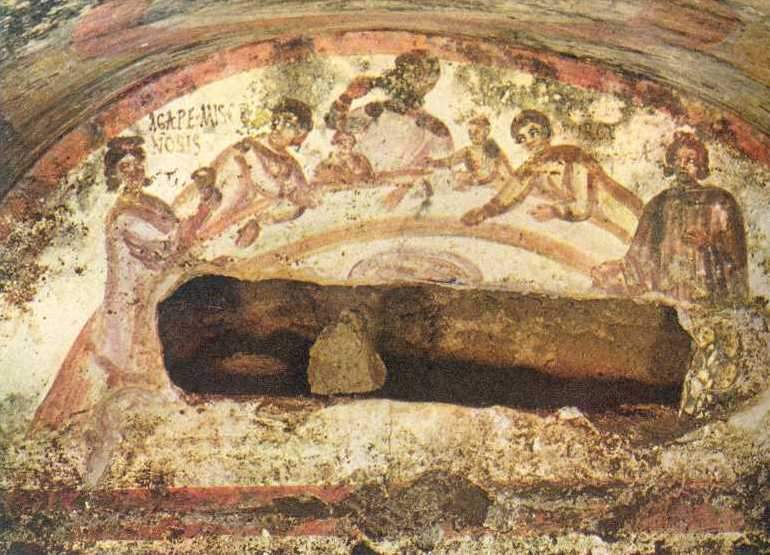 Universal
Local
All who believe in Jesus Christ…
…Incorporated locally
We always thank God, the Father of our Lord Jesus Christ, when we pray for you, because we have heard of your faith in Christ Jesus and of the love you have for all God’s people – the faith and love that spring from the hope stored up for you in heaven and about which you have already heard in the true message of the gospel that has come to you. In the same way, the gospel is bearing fruit and growing throughout the whole world – just as it has been doing among you since the day you heard it and truly understood God’s grace. You learned it from Epaphras, our dear fellow servant, who is a faithful minister of Christ on our behalf, and who also told us of your love in the Spirit
Colossians 1:3-8
Christians Sharing a Meal
Catacombs of St Marcellinus and St Peter, Rome
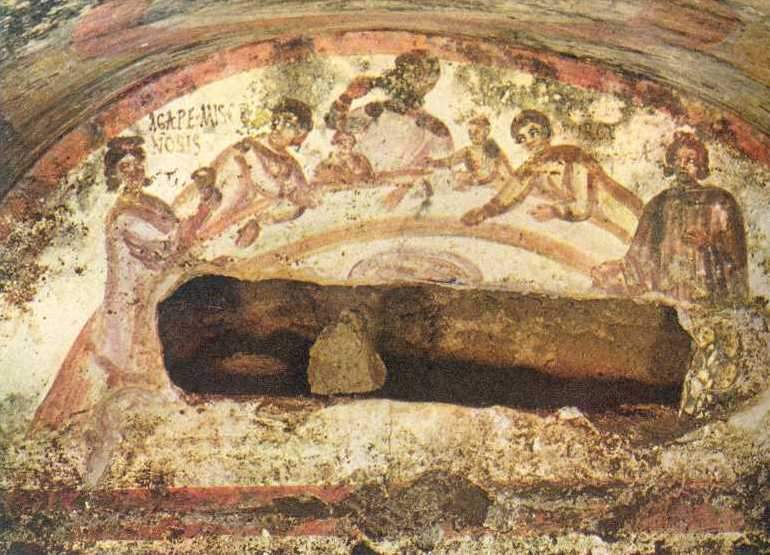 A Believers’ Church: What is it?
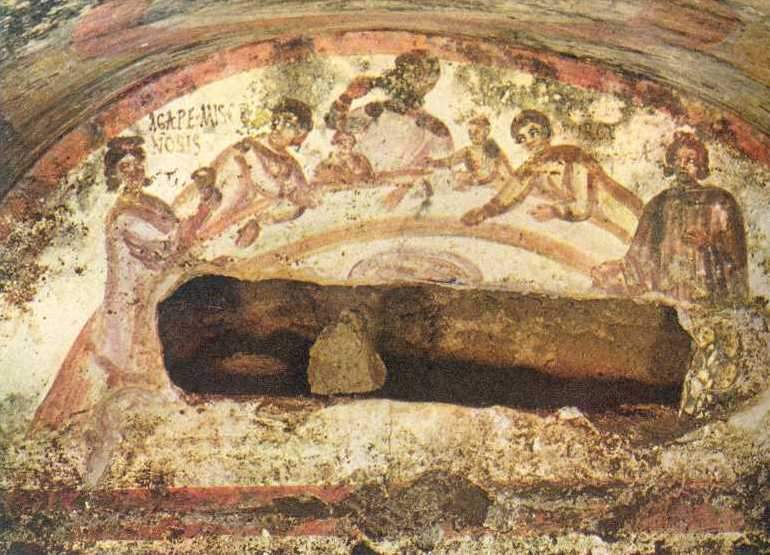 Universal
Local
All who believe in Jesus Christ…
…Incorporated locally
We always thank God, the Father of our Lord Jesus Christ, when we pray for you, because we have heard of your faith in Christ Jesus and of the love you have for all God’s people – the faith and love that spring from the hope stored up for you in heaven and about which you have already heard in the true message of the gospel that has come to you. In the same way, the gospel is bearing fruit and growing throughout the whole world – just as it has been doing among you since the day you heard it and truly understood God’s grace. You learned it from Epaphras, our dear fellow servant, who is a faithful minister of Christ on our behalf, and who also told us of your love in the Spirit
Colossians 1:3-8
Christians Sharing a Meal
Catacombs of St Marcellinus and St Peter, Rome
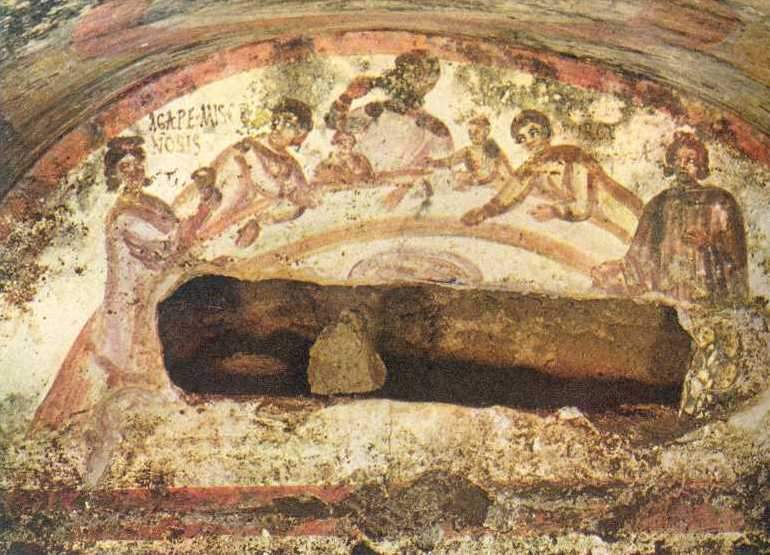 A Believers’ Church: What is it?
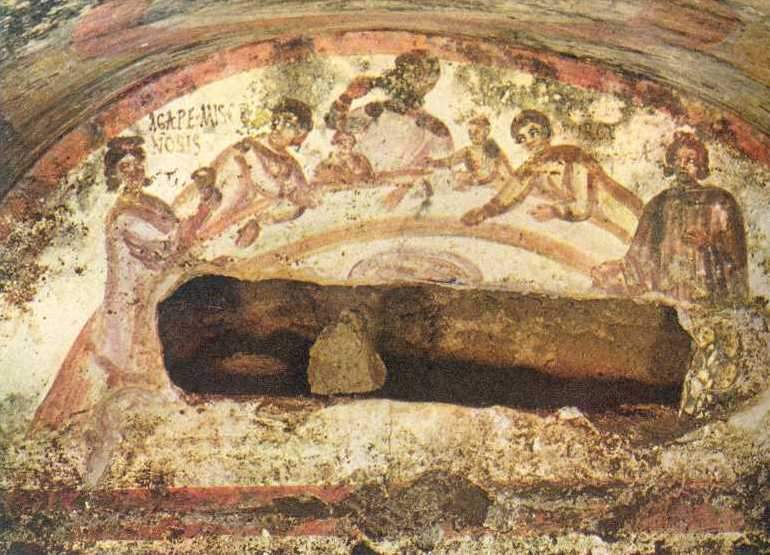 Universal
Local
All who believe in Jesus Christ…
…Incorporated locally
“For where two or three gather in my name, there am I with them”
Matthew 18:20
Christians Sharing a Meal
Catacombs of St Marcellinus and St Peter, Rome
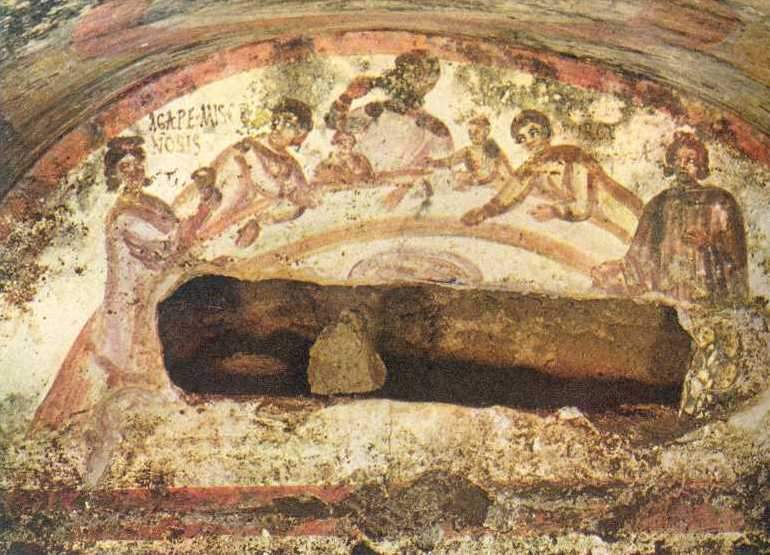 A Believers’ Church: At SPBC
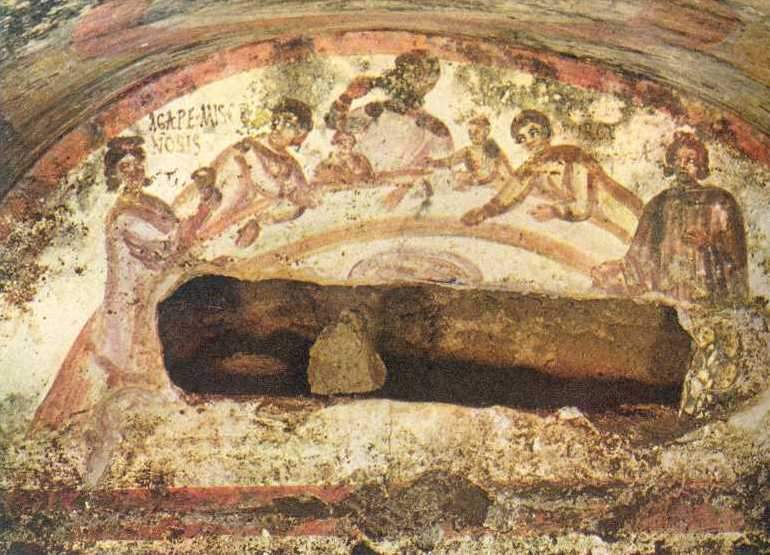 SPBC Constitution
Baptist Union Declaration of Principle:
“That our Lord and Saviour Jesus Christ, God manifest in the flesh, is the sole and absolute authority in all matters pertaining to faith and practice, as revealed in the Holy Scriptures, and that each church has liberty, under the guidance of the Holy Spirit, to interpret and administer His laws.”
Christians Sharing a Meal
Catacombs of St Marcellinus and St Peter, Rome
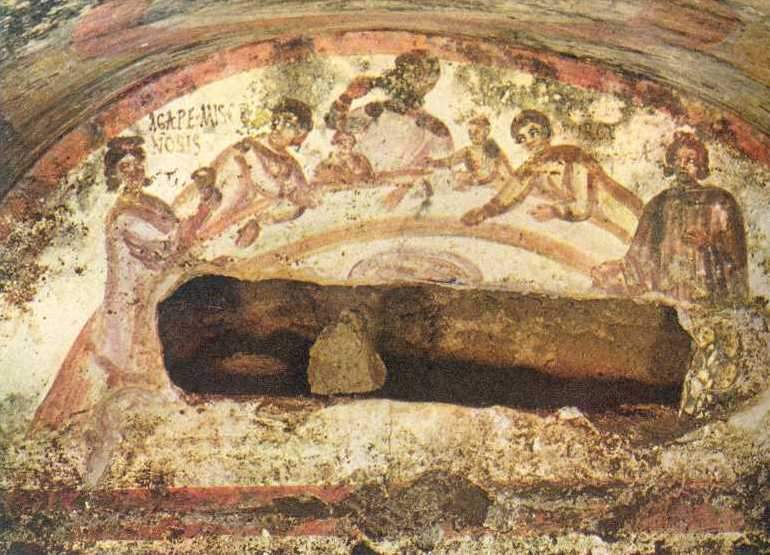 A Believers’ Church: At SPBC
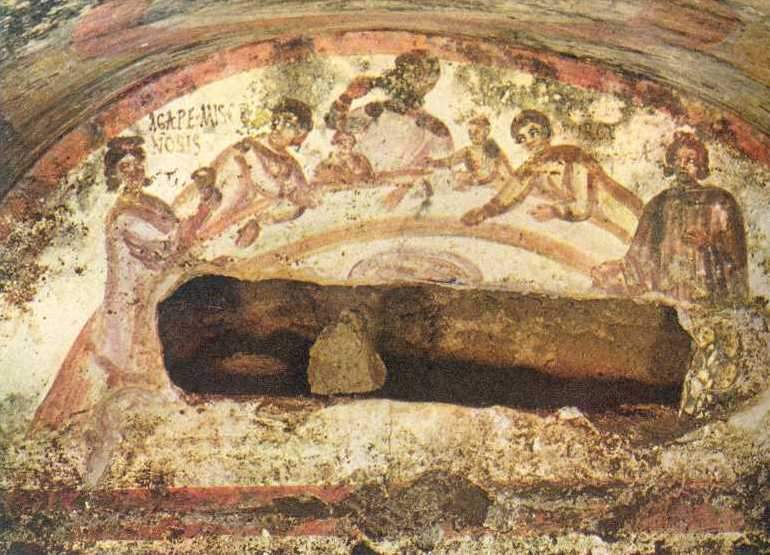 “That our Lord and Saviour Jesus Christ, God manifest in the flesh, is the sole and absolute authority in all matters pertaining to faith and practice…”
“The Son is the image of the invisible God, the firstborn over all creation. For in him all things were created: things in heaven and on earth, visible and invisible, whether thrones or powers or rulers or authorities; all things have been created through him and for him. He is before all things, and in him all things hold together. And he is the head of the body, the church; he is the beginning and the firstborn from among the dead, so that in everything he might have the supremacy. For God was pleased to have all his fullness dwell in him, and through him to reconcile to himself all things, whether things on earth or things in heaven, by making peace through his blood, shed on the cross.”
Colossians 1:15-22
Christians Sharing a Meal
Catacombs of St Marcellinus and St Peter, Rome
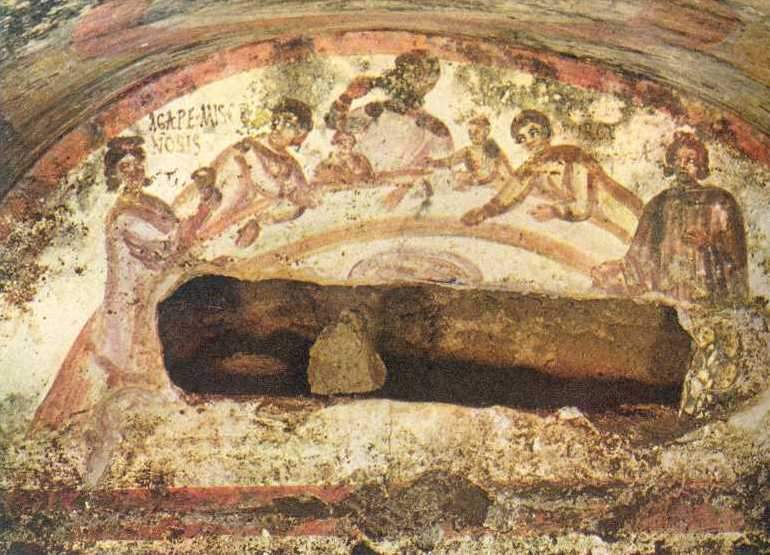 A Believers’ Church: At SPBC
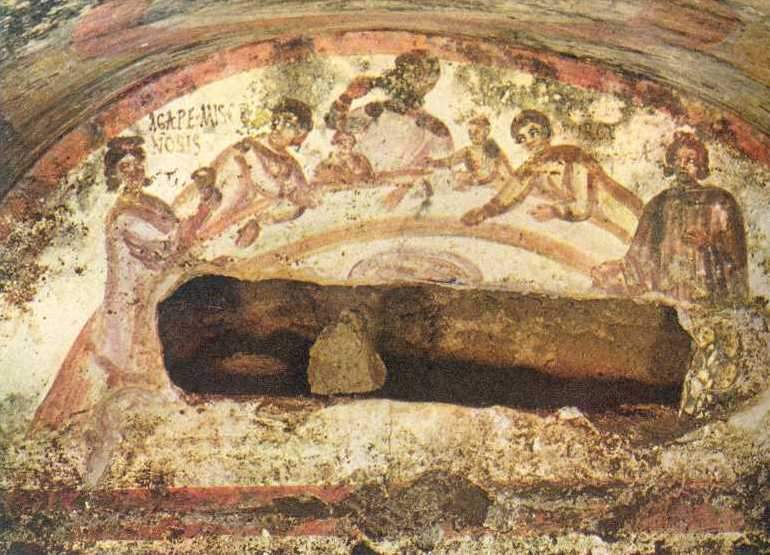 “That our Lord and Saviour Jesus Christ, God manifest in the flesh, is the sole and absolute authority in all matters pertaining to faith and practice…”
“Once you were alienated from God and were enemies in your minds because of your evil behaviour. But now he has reconciled you by Christ’s physical body through death to present you holy in his sight, without blemish and free from accusation”
Colossians 1:15-22
Christians Sharing a Meal
Catacombs of St Marcellinus and St Peter, Rome
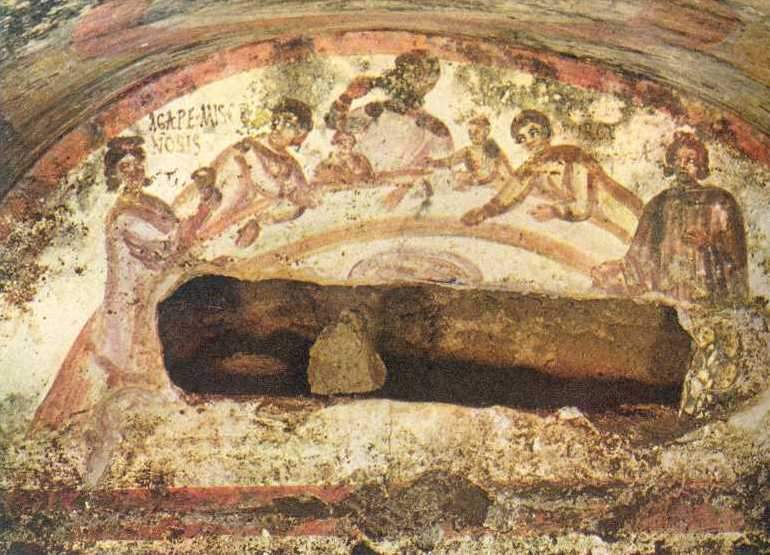 A Believers’ Church: At SPBC
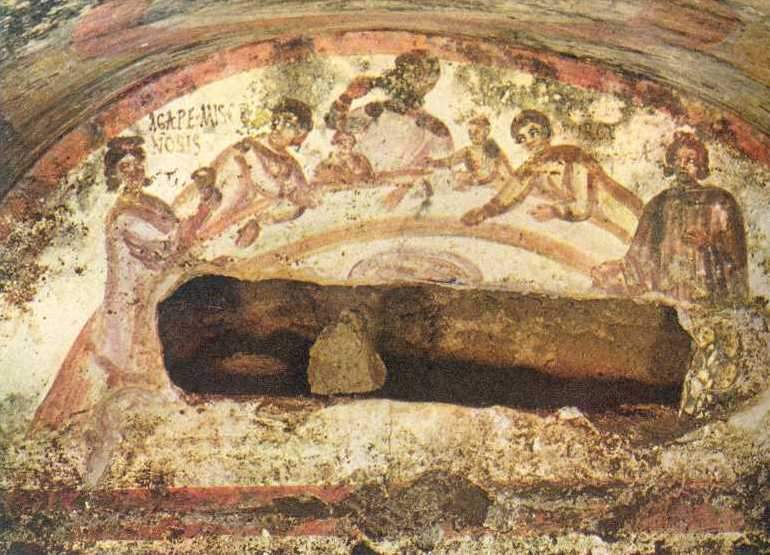 “…as revealed in the Holy Scriptures...”
“But as for you, continue in what you have learned and have become convinced of, because you know those from whom you learned it, and how from infancy you have known the Holy Scriptures, which are able to make you wise for salvation through faith in Christ Jesus. All Scripture is God-breathed and is useful for teaching, rebuking, correcting and training in righteousness, so that the servant of God may be thoroughly equipped for every good work”
2 Timothy 4:14-17
Christians Sharing a Meal
Catacombs of St Marcellinus and St Peter, Rome
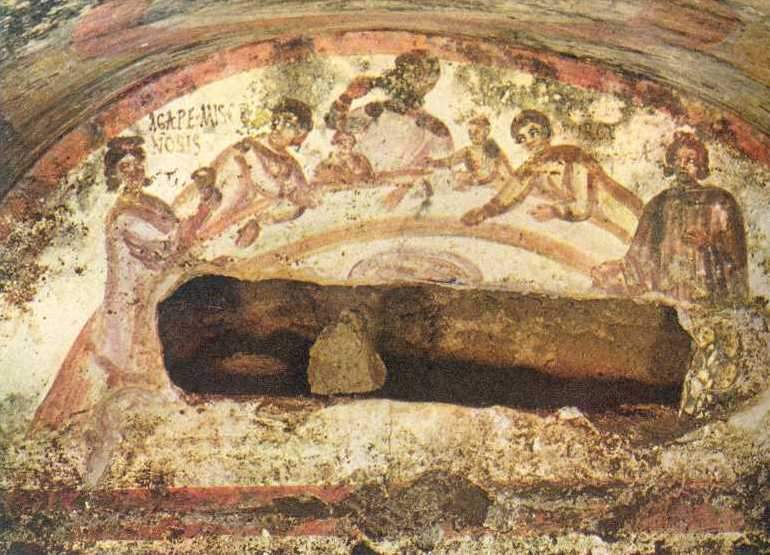 A Believers’ Church: At SPBC
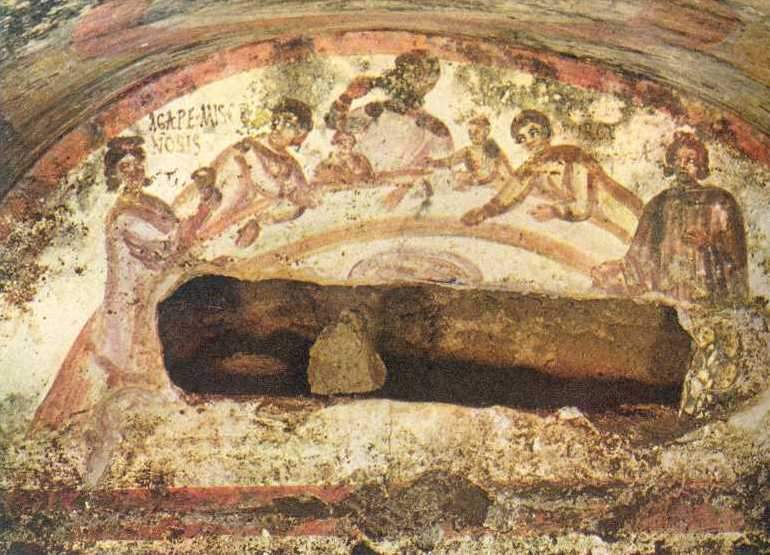 “…each church has liberty, under the guidance of the Holy Spirit, to interpret and administer His laws.”
“And afterwards, I will pour out my Spirit on all people. Your sons and daughters will prophesy, your old men will dream dreams, your young men will see visions. Even on my servants, both men and women, I will pour out my Spirit in those days. I will show wonders in the heavens and on the earth… And everyone who calls on the name of the Lord will be saved”
Joel 2:28-30, 32
Christians Sharing a Meal
Catacombs of St Marcellinus and St Peter, Rome
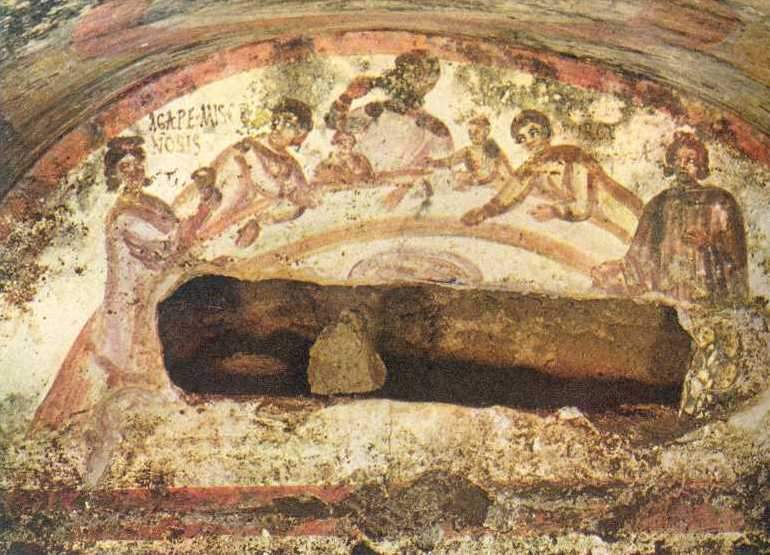 A Believers’ Church: At SPBC
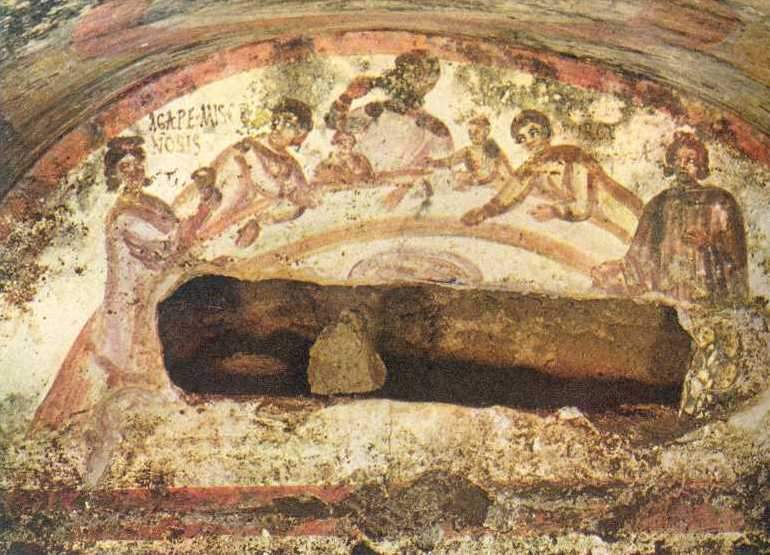 “…each church has liberty, under the guidance of the Holy Spirit, to interpret and administer His laws.”
And you also were included in Christ when you heard the message of truth, the gospel of your salvation. When you believed, you were marked in him with a seal, the promised Holy Spirit, who is a deposit guaranteeing our inheritance until the redemption of those who are God’s possession – to the praise of his glory.
Ephesians 1:13-14
Christians Sharing a Meal
Catacombs of St Marcellinus and St Peter, Rome
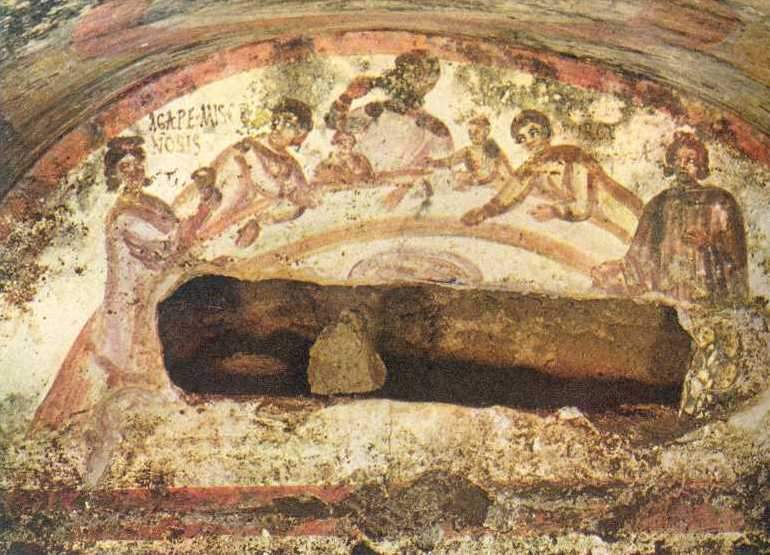 A Believers’ Church: At SPBC
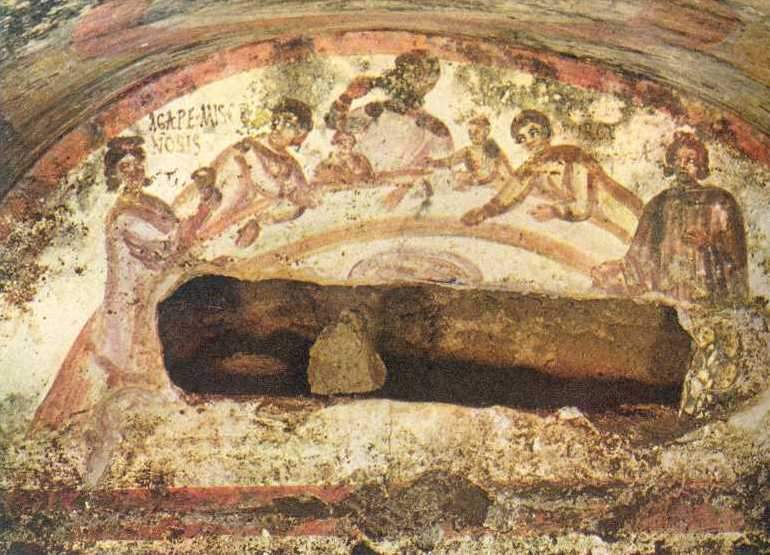 “…each church has liberty, under the guidance of the Holy Spirit, to interpret and administer His laws.”
There are different kinds of gifts, but the same Spirit distributes them. There are different kinds of service, but the same Lord. There are different kinds of working, but in all of them and in everyone it is the same God at work. Now to each one the manifestation of the Spirit is given for the common good.
1 Corinthians 12:4-7
Christians Sharing a Meal
Catacombs of St Marcellinus and St Peter, Rome
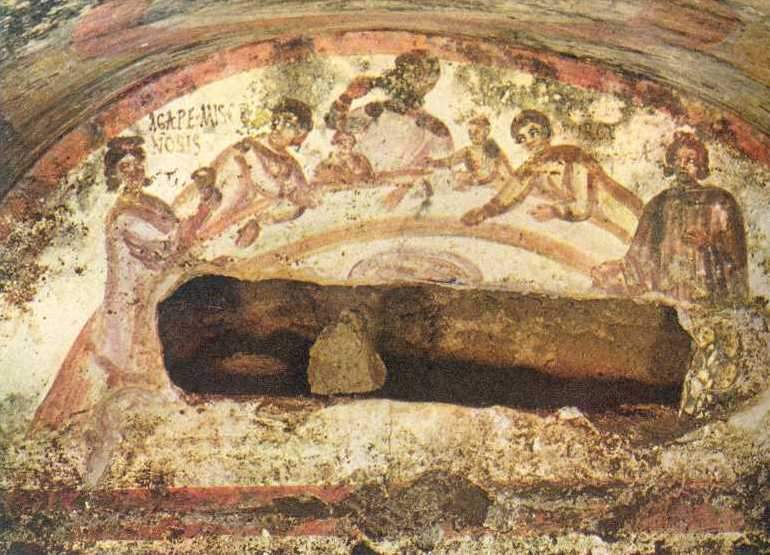 A Believers’ Church: What About You?
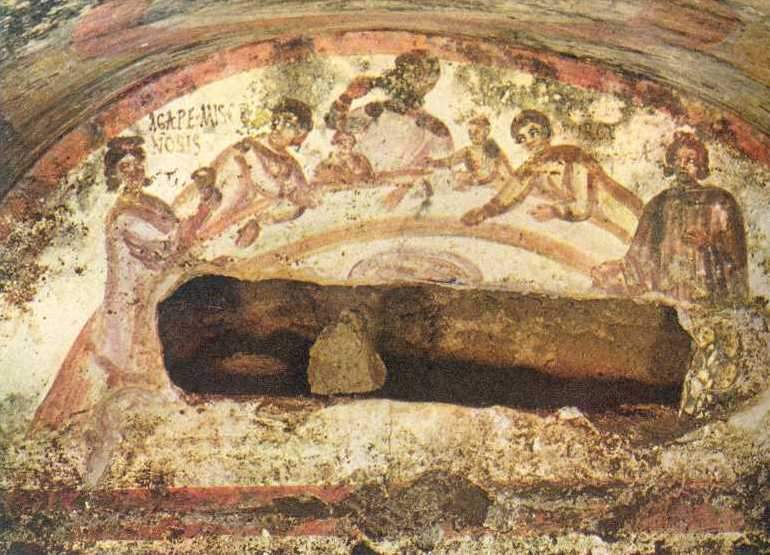 How do you see the church?
People, Function or Institution?
What do we need to pray for?
Where do you see Jesus?
Christians Sharing a Meal
Catacombs of St Marcellinus and St Peter, Rome